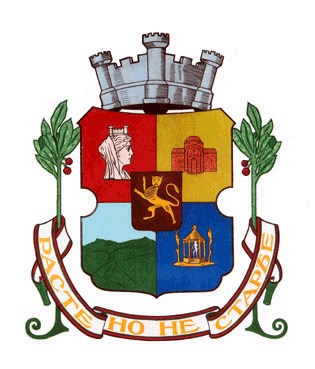 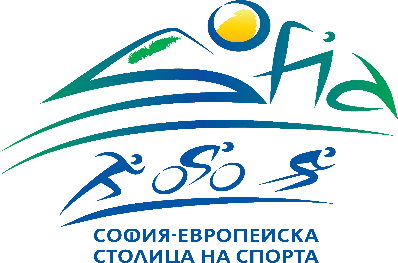 Програма за изпълнение на Общинска Стратегия за развитие на физическото възпитание и спорта 2016 – 2020 година
Методическа среща / консултация
14 февруари 2019 г.
ПЪРВА СТРАТЕГИЧЕСКА ЦЕЛ
Програмни приоритети за образователни институции

Проекти, насочени към извънкласни и извънучилищни дейности в областта на физическото възпитание, спорта и здравословен начин на живот за деца и ученици детски градини и училища – „Спорт в училище” /за училища/, „Движение и здраве” /за детски градини/ в подкрепа на инициативата  „София - Европейска столица на спорта”;

 Проекти в областта на здравно и гражданско образование, неформално обучение и социални компетентности, занимания по интереси, подпомагащи учебния процес. Проекти в подкрепа на инициативите „140 години – София – столица на България” и „София – град на Толерантността и Мъдростта”;

Проекти, свързани със социална и образователна интеграция на деца и ученици от различни целеви групи. Превенция на отпадането от училище;

Проекти, свързани със спортни дейности и занимания по интереси в свободното време – програма „Ваканция”.


	Допустими кандидати: детски градини, училища и общински центрове за подкрепа на личностно развитие, проекти, изпълнявани самостоятелно или с участието на юридически лица с нестопанска цел, осъществяващи общественополезна дейност.
	Целева група – деца и ученици от образователни институции, деца със специални образователни потребности, деца от ромска етническа общност, деца – бежанци, мигранти, социално слаби, деца в риск, деца с изявени дарби и др.

Максимална стойност за финансиране на един проект – до 3 300  лева
Програмни приоритети за районни администрации и малки населени места:

Проекти в областта на физическо възпитание и спорт, социален туризъм в подкрепа на „София - Европейска столица на спорта”;

Проекти в областта на екологично, здравно и гражданско образование – инициативи и програми, кампании, събития и форуми. Младежки дейности и политики в подкрепа на  инициативата „София – Европейска столица на спорта”;

Проекти, свързани със социална и образователна интеграция на рискови групи – деца и ученици от ромска етническа общност, бежанци, хора с увреждания, възрастни хора;

Проекти в подкрепа на инициативите „140 години София – столица на България” и  „София – град на Толерантността и Мъдростта”;

Проекти, свързани с дейности и инициативи в свободното време на деца и ученици – програма „Ваканция”.


	Допустими кандидати: районни администрации и кметства на малки населени места; проекти, изпълнявани самостоятелно или с участието на юридически лица с нестопанска цел, осъществяващи общественополезна дейност.
	Целева група – деца и ученици от образователни институции, младежи, възрастни хора, ромска етническа общност, социални рискови групи, хора с увреждания, активно спортуващи граждани

	Максимална стойност за финансиране на един проект – до 3 600  лева
Важно:

Районните администрации могат да кандидатстват с 2 проекта по различни теми, с разработване и описание на дейностите в самостоятелни формуляри, т.е. могат да подават 2 проектни предложения /с 2 формуляра/, например с дейности по програма „Ваканция”, проект за младежки дейности или проект в подкрепа на инициативите „140 години София – столица на България” и  „София – град на Толерантността и Мъдростта”.


Образователните институции и кметства на малки населени  места -  кандидатстват веднъж в рамките на обявената сесия с едно проектно предложение.
Документи при кандидатстване за училища, детски градини, районни администрации и малки населени места
Съпътстващи документи за образователни институции, районни администрации и малки населени места:

Декларация за липса на конфликт на интереси /съгласно приложена Декларация/;
Копие от Регистър БУЛСТАТ - /заверено с гриф «Вярно с оригинала»/.

Съпътстващи документи за частни детски градини, частни училища, 
 държавни училища:

 За държавни училища   - Копие от Регистър БУЛСТАТ 
За частни училища и частни детски градини -  извадка за актуално състояние от  интернет страницата на Търговския регистър ЮЛНЦ/ Регистър БУЛСТАТ, към датата на подаване на Заявлението или копие на Удостоверение за актуално състояние, издадено от Софийски градски съд, в годината на кандидатстване 
Копие от Удостоверение по чл. 87, ал. 6 от Данъчно – осигурителния процесуален кодекс /ДОПК/ за липса на парични задължения към държавата /от НАП/, към датата на  подаване на Заявлението 

Служебна бележка от банката за актуалността на банковата сметка за съответната година, за която се кандидатства.

/заверени  с подпис и печат с текст “Вярно с оригинала”/
Документи задължителни за партньора в случай, че е посочен такъв
 /СК, НПО, младежки организации – ЮЛНЦ/ 

Писмо за партньорство 
Извадка от интернет страницата на Търговския регистър/Регистър БУЛСТАТ,  от която е видно актуалното състояние на организацията, към дата на подаване на Заявлението 

Изисквания за документи, които не се прилагат на хартиен носител проверката се извършва по административен път 

Сключени и/или не изпълнени договори към Столична община 
Извадка на Удостоверение по чл. 87, ал.6 от Данъчно – осигурителен процесуален кодекс /ДОПК/ за липса на парични задължения към Столична община
Формуляр за кандидатстване
Проектните предложения трябва да бъдат представени чрез попълнен Формуляр за кандидатстване (Приложение № 1). 
Формулярът за кандидатстване и приложенията трябва да се попълнят внимателно и максимално ясно, за да може да бъде оценено правилно проектното предложение. 
Кандидатите трябва да се придържат към Формуляра и да попълнят всички параграфи, да опишат подробно как смятат да изпълнят целите на проекта, какви ще бъдат ползите от него и как проектът съответства на специфичните стратегически цели заложени в Стратегията за развитие на ФВС, Стратегия за младите хора, Стратегия за личностно развитие на децата и учениците, Стратегия за развитие на образованието.  
Няма да бъдат разглеждани формуляри, попълнени на ръка. 

Забележка: При наличието на не попълнени и/или изменени части от формуляра за кандидатстване, липсващи приложения, подписи и/или печат на организацията, проектното предложение не се разглежда и не преминава етапа на административна проверка.
При реализиране на проекти с програмно финансиране се насърчава
проектното предложение да съдържа елемент на иновативност
добре представена корелация между дейностите в проекта и Стратегия  /Програма/ План на образователната институция/ на неправителствената организация/спортен клуб
ефективно партньорство, изразено чрез балансирано разпределение на дейностите и отговорностите по проекта между Водещата институция и Партньора /ите
привличане и включване на деца и ученици, младежи и доброволци, родители и учители в проектните дейности
включване на възрастни хора в програми за социална, физическа активност и здравословен начин на живот;
събития, програми и дейности в подкрепа на инициативите 
	“140 години – София – столица на България” и “София град на Толерантността и Мъдростта”, „София – Европейска столица на спорта
Практически съвети
Преди разработване на проектната идея – запознайте се с Програмата, за която кандидатствате, т.е. Програма за развитие на ФВС /2016-2020/ - цели, дейности, индикатори, очаквани резултати
При попълване на формуляра, работете с Указанията за попълването му, но използвайте и формуляра за оценка на ефективността, т.е. прецизирайте съдържанието на информацията с изискванията за оценка на проекта
Бъдете конкретни, точни и ясни при представяне на проектната идея, съобразявайте се с регламент за обем на информация и изисквания за съдържание
Кандидатстването по програма за програмно финансиране ви поставя в конкурентен подбор с други проекти, т.е. представете реална/осъществима/приложима дейност с конкретни резултати и очаквания, съобразени с изисквания на Програмата
Не забравяйте, че представената идея и индикатори за целеви групи, ще бъдат мониторирани/,т.е. наблюдавани и отчитани финансово
Важен етап от проекта е вътрешен мониторинг – доказване на реално извършени дейности и обхванати участници, както и информираност и публичност – финансиране от Столична община
ОЦЕНКА НА ЕФЕКТИВНОСТ   НА ПРОЕКТНО ПРЕДЛОЖЕНИЕ
Целевата група

Опишете целевите групи, към които е насочен проектът, както и ползите, които те биха имали при реализирането на проекта.
 При описанието на целевата група включете специфични характеристики на бенефициентите, които ще бъдат включени в дейностите или към които те са насочени.
 Опишете и ползите, които участниците биха имали след изпълнение на проекта, както и неговото влияние върху местната общност.               
 При „оценка на ефективност” се оценява степента на съответствие на проектното предложение с потребностите на целевата група.
 До колко ясно са дефинирани и стратегически подбрани включените в проектното предложение целеви групи, идентифицирани са нуждите им и са предложени решения, съответстващи на проблемите.
 Моля, обърнете внимание при попълване на т. 5 от  Формуляра за кандидатстване /ФК/, че заложените показатели за целева група имат пряко отношение при изготвянето на бюджет, формулиране на индикатори и очаквани резултати.
 Успешното реализиране на проектните дейности е свързано с обхващане на  целевата група, представена при кандидатстване.
Заложените показатели за целева група имат пряко отношение при изготвянето на бюджет, формулиране на индикатори и очаквани резултати.
Успешното реализиране на проектните дейности е свързано с обхващане на целевата група, представена при кандидатстване

	 Допустими целеви групи:
деца и ученици от образователни институции /общински, държавни, частни училища и детски градини/, деца със специални образователни потребности, деца от социални институции, деца от различни етнически групи, деца-бежанци, мигранти и др.
родители на деца и ученици, които участват в  проектните дейности 
младежи  - съгласно Закон за младежта, чл.19, ал.1 – „лица на възраст от 15 до 29 години включително” 
рискови групи –  деца и младежи от ромска етническа общност, деца – бежанци, мигранти, социално слаби и др.
възрастова група  60 +, хора с увреждания, лица в неравностойно положение.
активно спортуващи граждани, картотекирани спортисти, ветерани и спортни специалисти, треньори.
ДОПУСТИМИ ДЕЙНОСТИ

Разработване на програма за извънкласни дейности в училището- образователни и мотивационни дейности – извънкласни дейности, подпомагащи учебния процес – здравно, гражданско, екологично образование; разработване на планове/програми и провеждане на допълнителни занимания с децата и учениците, свързани със спортни дейности, здравословен начин на живот, организиране на училищни празници и събития,  осигуряване на индивидуален подход към деца с изявени дарби, подпомагане на деца и ученици от различни рискови групи;

2. 	Разработване на програми и проекти за свободното време – извънучилищни дейности - дейности, свързани със спорт, физическа активност, здравословен начин на живот, изкуство, култура, гражданско и здравно образование, екология, социален туризъм;целодневна организация на обучение в начален етап; задържането на децата в училище, работа с различни рискови групи и др., както и в подкрепа на инициативите  „140 години София – столица на България” и  „София – град на Толерантността и Мъдростта”;
3. 	Разработване на училищна и/или общинска програма /на ниво районна администрация/ за превенция на агресията и насилието сред подрастващите, превенция на рисково и асоциално поведение; дейности, свързани с кампании и включване на Обществени съвети към образователни институции и Местни комисии за борба срещу противообществените прояви на малолетни и непълнолетни; подкрепа на личностно развитие на децата и младежите;

4. 	Дейности и инициативи за деца, ученици и младежи през ваканционен период- програма „Ваканция”. Организиране на спортно туристически дейности, лагери, ателиета, кампове в градска и извънучилищна среда. Осигуряване на свободен достъп до спортни занимания и съоръжения, културни и исторически забележителности за деца и ученици през ваканционен период;

5. 	Работа с родители – приобщаване на родителите към училището, запознаване на родителите с най-често срещаните проблеми в училище; ангажиране на родителите в училищния живот; привличане на родителите към дейността на Обществени съвети към
	образователни институции;
6. 	Дейности с неправителствени организации, спортни клубове, младежки структури, форми на ученическо самоуправление – организиране на спортни събития, дейности и програми, подпомагане провеждането на турнири, подкрепа на деца с изявени дарби в областта на спорта, разширяване обхват на дейността на спортния клуб и организация; привличане на ключови, активни хора, общественици и доброволци в дейностите по проекта и работа с училището; включване на експерти и специалисти от спортни клубове, неправителствени организации; експерти, подпомагащи равния достъп на учениците в интеграционните процеси;

7. 	Прилагане на формите на неформално образование за придобиване на знания, умения и опит на млади хора в сферата на доброволчеството; застъпничество и промотиране на правата на уязвимите групи; превенция на социалното изключване на младите хора в неравностойно положение; междукултурния диалог на младите хора, превенция на ХИВ/СПИН, превенция на зависимости;
	
8. 	Дейности, свързани с програми за здравословен начин на живот, физическа и социална активност на възрастни хора; активно включване и социална интеграция на хора с увреждания чрез двигателна и спортна активност;
9. Осъществяване на вътрешен мониторинг на проекта – провеждане на анкетни форми сред участниците за мотивация и степен на удовлетвореност от участието в проектните дейности; настъпили промени в отношение, академични резултати, разширяване на мрежата от партньори, брой участници деца и ученици, устойчиво включени в извънкласни и извънучилищни дейности; 

10. Осигуряване на информираност и публичност по проекта – форми и канали за разпространение на информация за дейности и инициативи, разширяване на кръга и мрежата от проектни партньори. Популяризиране програмното финансиране от Столична община .

Всеки проект трябва да съдържа най-малко четири  от
посочените дейности, като задължителни са дейностите  
№ 9 и 10 .

	Предложените дейности трябва да се намират в логическа връзка с целите на проекта и да водят до осигуряване на по-добри условия за разнообразни извънкласни, извънучилищни дейности, спортни инициативи, занимания в свободното време, интеграция на деца и младежи от рискови групи, превенция на агресията и насилието сред подрастващите
„Оценка на дейностите и  резултатите”
	Точното формулиране на дейностите е особено важно. Най-често в тази част на проекта става ясно дали кандидатстващата организация е обмислила добре проекта, дали знае как да постигне неговите цели и какви методи и подходи да използва. Мониторингът на проект, които има неясно описание на дейностите, е невъзможен. Резултатите на проекта трябва да бъдат конкретни - определени количествено и качествено. 
    Трябва да се има в предвид изискването за задължително включване на дейности /2 дейности + 9. и 10./, съгласно Насоките за кандидатстване.

    „График за изпълнение на дейностите” – от ....до....
	Посочете кога във времето ще се осъществят предвидените дейности.
	При планирането на периода, в който ще се осъществи проектът, е важно съответствието със сроковете за изпълнение на дейностите, съгласно обявена сесия за програмно финансиране.
	При оценка на качеството на план-графика на дейностите се прави оценка на компетентността на кандидатстващата организация да включи всички необходими дейности в реалистично времево разположение за постигане на резултатите на проекта.

	„Изпълнение на дейността”
	Моля, посочете коректно, при наличие на партньорска организация, кой отговаря за дейността и извършва разход при изпълнението и.
Критерии за допустими разходи: 

	Разходи, които се признават при отпускане на финансиране по настоящата обява за програмно финансиране – преки и непреки разходи;
	За да бъдат допустими разходите трябва да отговарят
	едновременно на следните условия:
да са законосъобразни;
да са извършени срещу необходимите разходооправдателни документи -фактури или други документи с еквивалентна доказателствена стойност съгласно националното законодателство.
да отговарят на финансовите ограничения посочени в Насоките  
	За проектите по Първа стратегическа цел не се изисква съфинансиране от страна на кандидата
Допустими разходи:
Очаквани резултати: 

разнообразни дейности, училищни инициативи и програми – извънкласни и извънучилищни форми, дейности в свободно време - в областта на спортни, туристически дейности, култура, история и изкуство, екология и здравно образование, гражданско образование и социални умения;

осигурени ефикасни мотивационни дейности, спомагащи за задържането на децата/учениците в училище/детска градини;

осигурени ефикасни мотивиращи дейности, спомагащи за устойчиво участие на деца и ученици в спортни и други извънкласни дейности;

създаване на благоприятна среда за партньорство с външни структури за образователните институции – неправителствени организации, спортни клубове и организации;
създадени условия за по-привлекателно училище/детска градина за децата и учениците

повишена успеваемост на включените деца и ученици в извънкласни дейности, подпомагащи образователния процес;

участие на родители в общоучилищния живот;

създаден благоприятен климат в училища, детски градини за обучаващите се деца и ученици в образователните институции;

включени младежи, доброволци, експерти, общественици и специалисти в проектните дейности;

включване на възрастни хора и други рискови групи в програми за здравословен начин на живот, социална и физическа активност;

реализирани събития и дейности в подкрепа на инициативите „140 години София – столица на България” и  „София – град на Толерантността и Мъдростта”, „София – Европейска столица на спорта – 2018 година”.
Индикатори за резултат:

процент/ брой на успешно включените в извънкласни и извънучилищни деца и учениците, участвали в проекта;
брой детски градини, училища, които участват в програми, кампании и инициативи, организирани от  външни структури;
брой реализирани партньорства на образователни институции с НПО, спортни клубове;
процент/ брой обхванати участници от различни рискови групи – деца, ученици, младежи;
процент / брой на включени младежи в проектни дейности 
повишена мотивация на родителите да участват в дейности на образователната институция; 
брой проведени събития, кампании и инициативи на територията на Столична община;
брой обучени деца и ученици, младежи и доброволци, обхванати в проектни дейности;
повишено доверие на родителите към училището като институция;
брой възрастни хора /60+/, включени в програми за здравословен начин на живот и спортни дейности.
Устойчивост на проекта и възможности за мултиплициране след неговото приключване

Опишете кои от резултатите по проекта могат да бъдат устойчиви във времето и какви усилия планирате да положите, за да гарантирате тяхната устойчивост
Оценката се прави на базата на отговорите на следните въпроси
До каква степен проектното предложение ще окаже трайно въздействие върху целевите групи? Устойчиви ли са очакваните резултати от проектното предложение?
Във финансово отношение -  как ще се финансират дейностите, след като приключи предоставеното финансиране?
В институционално отношение – ще се запазят ли структурите, които позволяват продължение на дейностите и след приключване на проекта?
Очаква ли се положителният ефект от проекта да бъде дълготраен?
До каква степен проектното предложение предлага възможности за мултиплициране на постигнатия ефект?
В това число и за възможност за повторно прилагане и разширяване на ефекта и разпространение на информацията
Как проектното предложение ще окаже влияние върху подобряване на съществуващите услуги за целевата група/групи?
Може ли проектът да се мултиплицира в друга районна администрация/ образователна институция?
Ще бъде ли възможно измерването на ефекта след приключването на проекта?
Има ли рискове, които застрашават изпълнението на поставените цели?
„Възможности за мултиплициране”
Представете информация, кои от дейностите и/ или резултатите могат да бъдат мултиплицирани.
Планирате ли следващи дейности, свързани с проектното предложение за устойчивост и мултипликационен ефект?
Информираност и публичност, които ще използвате по време на проекта:

Опишете начина, по който ще се популяризират целите, дейностите и резултатите по проекта.

Моля, обърнете внимание на изисквания за информираност и публичност при програмно финансиране.

При некоректно отношение и не посочване на източник на финансиране – Програма за развитие на физическото възпитание и спорта, разходите, свързани с дейността за „информираност и публичност”, няма да бъдат одобрявани.
ВАЖНО:

Продължителност и обхват на дейности –     от м. април 2019 г. 
							      до м. декември 2019 г.   
          
  Отчитане и финансово приключване на одобрените проекти до 
       29 ноември 2019 г.

Проектите, свързани с дейности по програма „Ваканция” обхващат пролетна ваканция /30.03.2019 г. – 07.04.2019 г./  и лятна ваканция 
                                                                                                  м. юни – м. август 2019 г. 

Краен срок за представяне на проектните предложения 
	до 5 март 2019 г. -  17.30 ч. в деловодството на Столична община,  	ул. „Московска”  № 33.
Телефони за контакт и  консултация:


Димана Пунчева - експерт на ПК за ДМС – СОС 
    02/ 9377 572

Невена Димитрова -  гл. експерт дирекция ПИСТ
    02/ 946 11 18; 0889 911 297


Електронен адрес на програмата:
programasofia@abv.bg